Принципы использования апологетики в благовестии
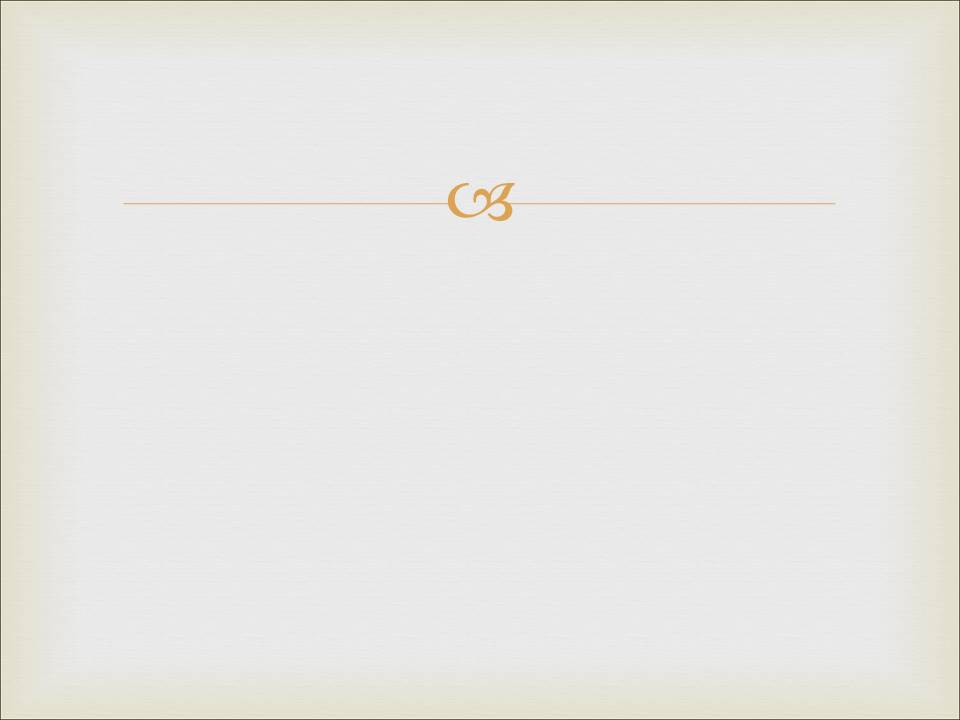 1. Исключительно рациональные доводы не убедят   
     собеседника уверовать в Бога.     Люди очень редко принимают решения руководствуясь   
    исключительно рациональными соображениями.
Принципы использования апологетики в благовестии
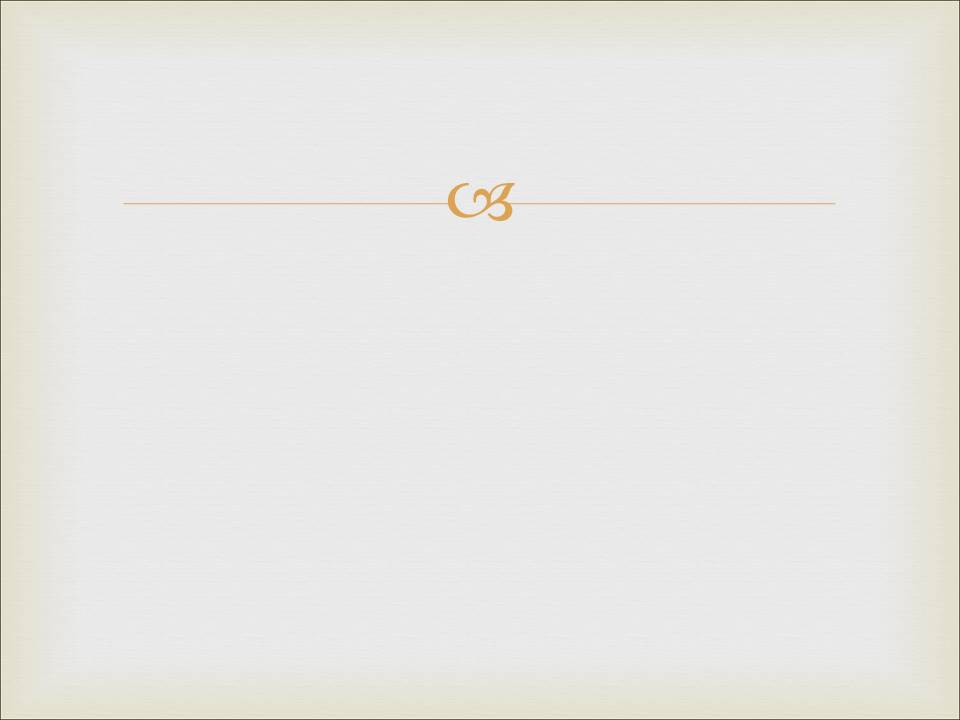 2. Задавайте больше вопросов, чтобы понять в чем  
    основная причина сомнений человека в истинности  
    христианства.
Принципы использования апологетики в благовестии
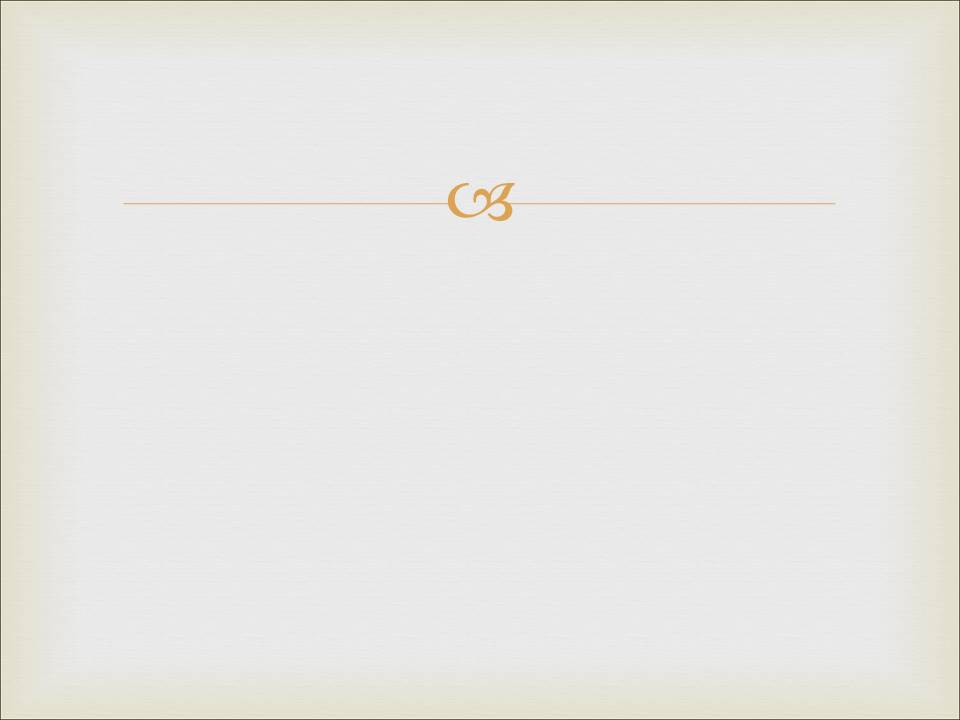 3. Занимайтесь негативной и позитивной апологетикой. 
Спросите почему они придерживаются тех, или иных взглядов. 
Укажите на заблуждения при попытке обосновать ложные верования. 
Приводить аргументы соответствия окружающей действительностью христианскому мировоззрению, тем самым демонстрировать истинность Божьего откровения, записанного в Библии.
Принципы использования апологетики в благовестии
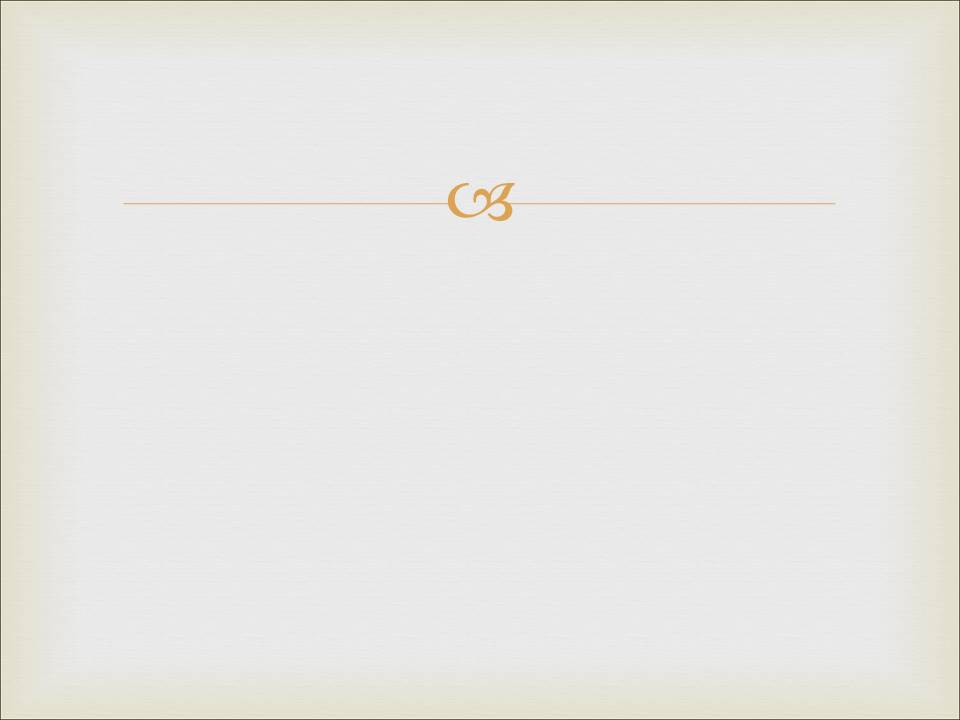 4. Расскажите личный пример принятия библейских истин.
Принципы использования апологетики в благовестии
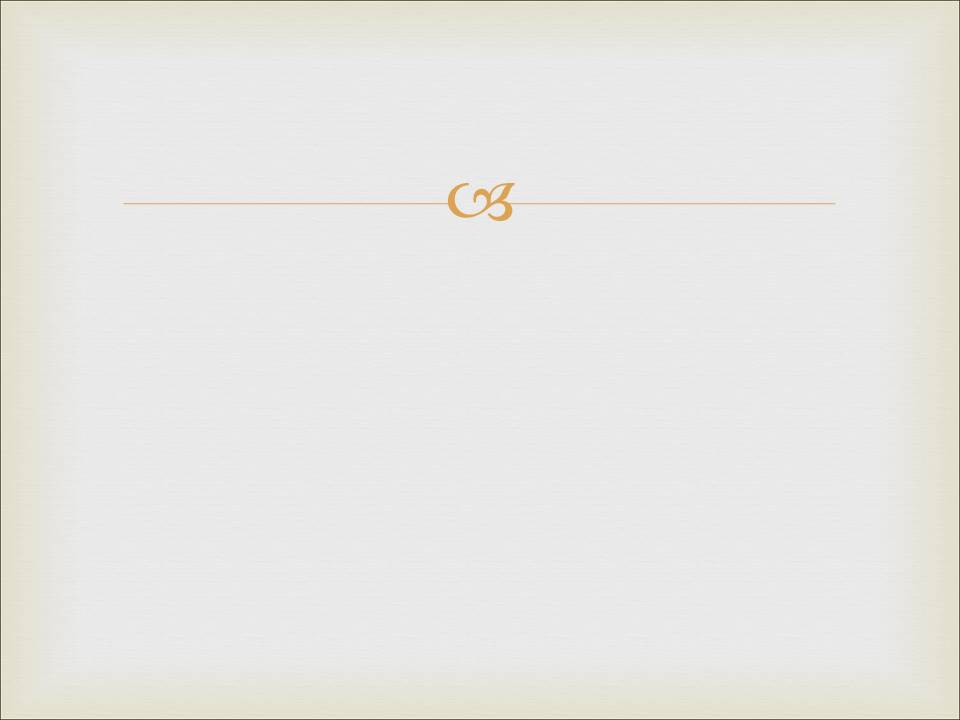 5. Призовите к принятию такого же решения – рассуждения и принятия истины.
Библейские примеры использования апологетики при благовестии.
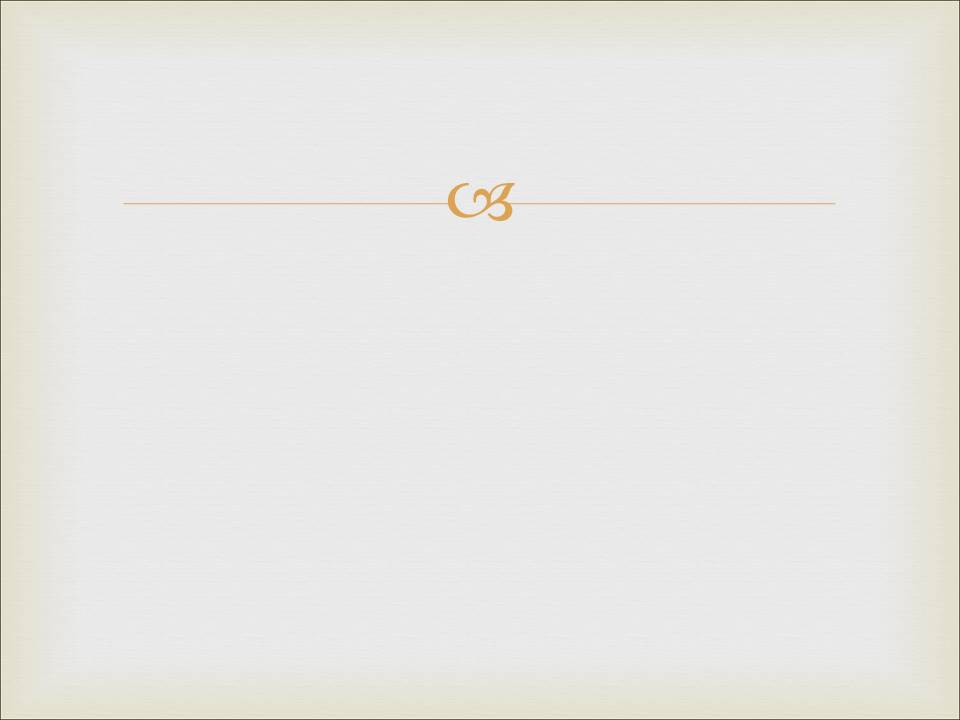 Проповедь Иисуса ХристаМарк 12:24-27  Иисус сказал им в ответ: этим ли приводитесь вы в заблуждение, не зная Писаний, ни силы Божией?Ибо, когда из мертвых воскреснут, [тогда] не будут ни жениться, ни замуж выходить, но будут, как Ангелы на небесах.А о мертвых, что они воскреснут, разве не читали вы в книге Моисея, как Бог при купине сказал ему: Я Бог Авраама, и Бог Исаака, и Бог Иакова?[Бог] не есть Бог мертвых, но Бог живых. Итак, вы весьма заблуждаетесь
Библейские примеры использования апологетики при благовестии.
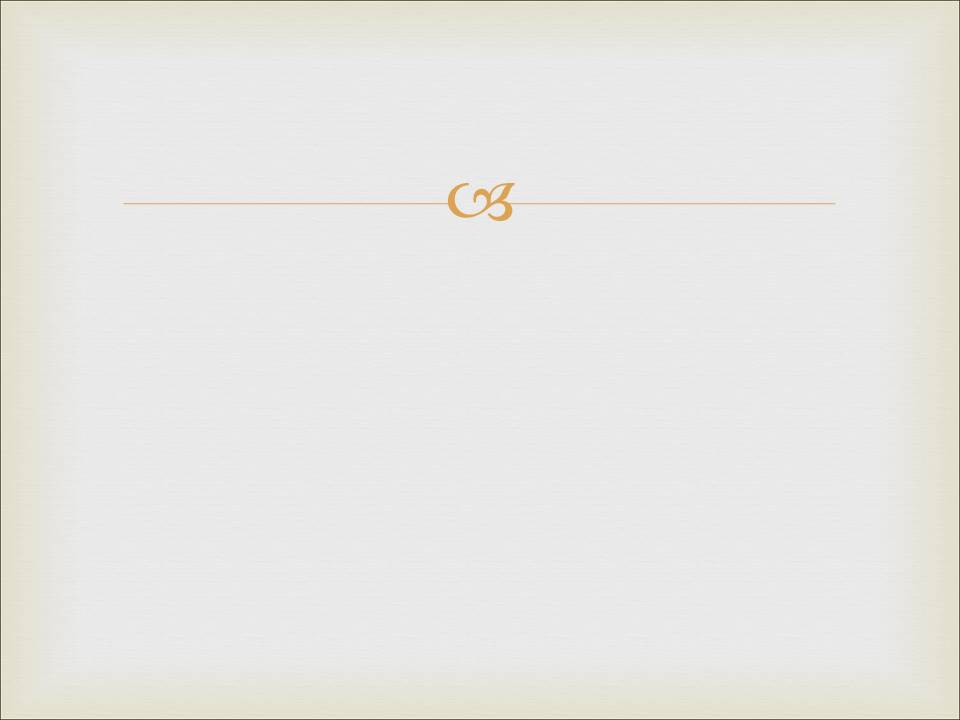 Проповедь Иисуса Христа
Указывает слушателям на причину почему они неправильно думают (приводитесь вы в заблуждение, не зная Писаний, ни силы Божией?)
Указывает на необоснованность их аргументации (вы неправильно мыслите, у вас ложное предположение что после воскресения будут жениться и выходить замуж; ибо когда из мертвых воскреснут, [тогда] не будут ни жениться, ни замуж выходить, но будут, как Ангелы на небесах) – негативная апологетика. 
Утверждает истину взамен ложным взглядам слушателей ([Бог] не есть Бог мертвых, но Бог живых) – позитивная апологетика.
Библейские примеры использования апологетики при благовестии.
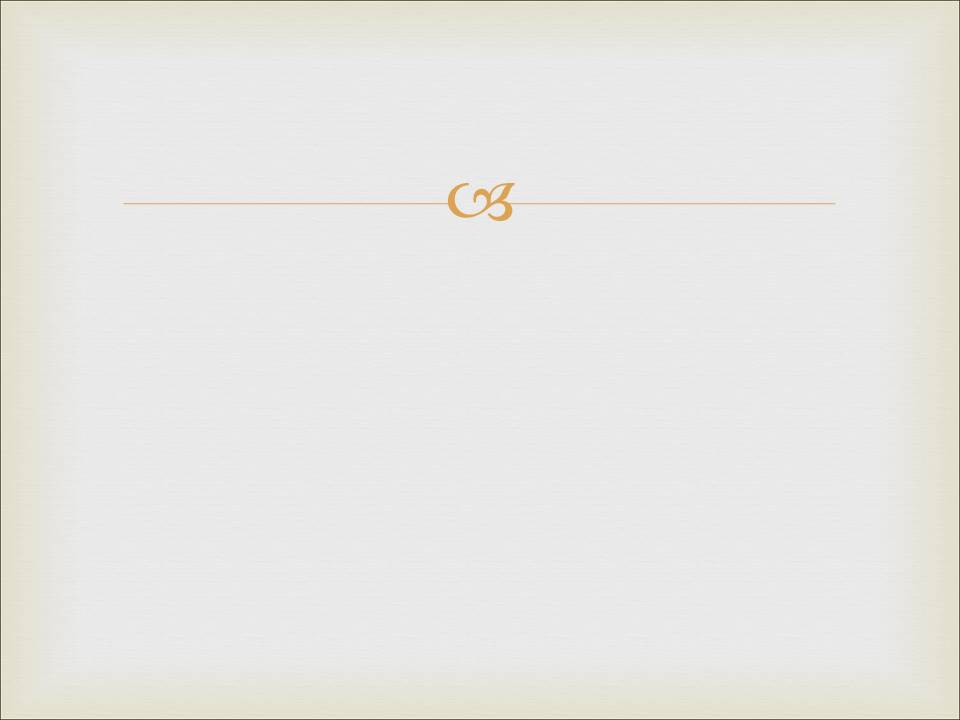 Апологетика в свидетельстве Апостола Павла (Деяния 26:1-29)

1 Агриппа сказал Павлу: позволяется тебе говорить за себя. Тогда Павел, простерши руку, стал говорить в свою защиту:
2 царь Агриппа! почитаю себя счастливым, что сегодня могу защищаться перед тобою во всем, в чем обвиняют меня Иудеи,
3 тем более, что ты знаешь все обычаи и спорные мнения Иудеев. Посему прошу тебя выслушать меня великодушно.
4 Жизнь мою от юности моей, которую сначала проводил я среди народа моего в Иерусалиме, знают все Иудеи;
5 они издавна знают обо мне, если захотят свидетельствовать, что я жил фарисеем по строжайшему в нашем вероисповедании учению.
6 И ныне я стою перед судом за надежду на обетование, данное от Бога нашим отцам,
7 которого исполнение надеются увидеть наши двенадцать колен, усердно служа Богу день и ночь. За сию-то надежду, царь Агриппа, обвиняют меня Иудеи.
8 Что же? Неужели вы невероятным почитаете, что Бог воскрешает мертвых?
9 Правда, и я думал, что мне должно много действовать против имени Иисуса Назорея.
10 Это я и делал в Иерусалиме: получив власть от первосвященников, я многих святых заключал в темницы, и, когда убивали их, я подавал на то голос;
Библейские примеры использования апологетики при благовестии.
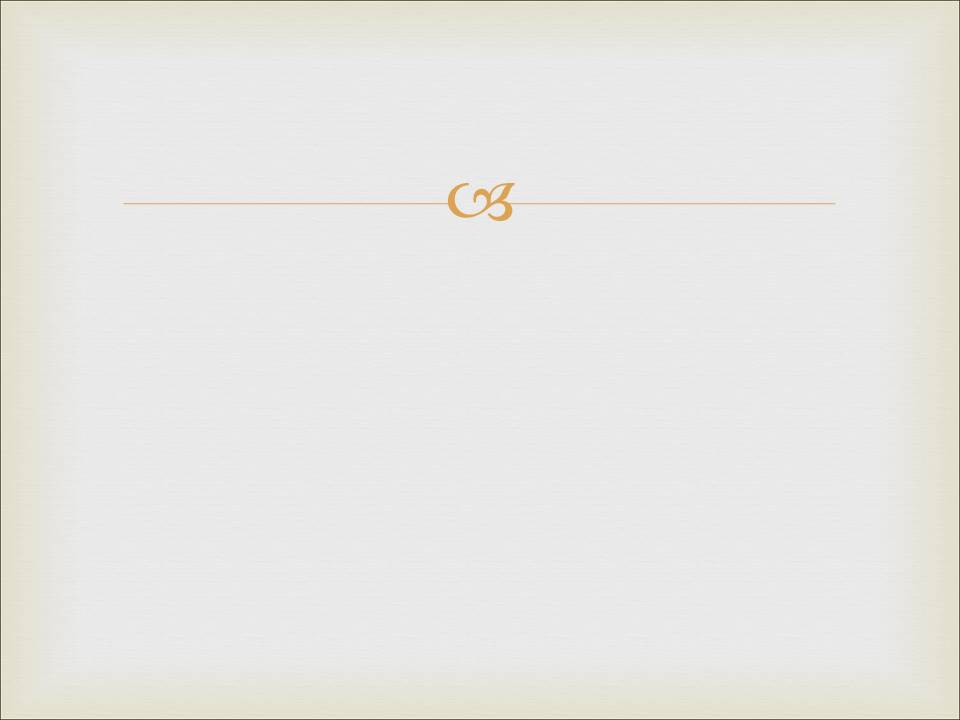 Апологетика в свидетельстве Апостола Павла (Деяния 26:1-29)

11 и по всем синагогам я многократно мучил их и принуждал хулить Иисуса и, в чрезмерной против них ярости, преследовал даже и в чужих городах.
12 Для сего, идя в Дамаск со властью и поручением от первосвященников,
13 среди дня на дороге я увидел, государь, с неба свет, превосходящий солнечное сияние, осиявший меня и шедших со мною.
14 Все мы упали на землю, и я услышал голос, говоривший мне на еврейском языке: Савл, Савл! что ты гонишь Меня? Трудно тебе идти против рожна.
15 Я сказал: кто Ты, Господи? Он сказал: "Я Иисус, Которого ты гонишь.
16 Но встань и стань на ноги твои; ибо Я для того и явился тебе, чтобы поставить тебя служителем и свидетелем того, что ты видел и что Я открою тебе,
17 избавляя тебя от народа Иудейского и от язычников, к которым Я теперь посылаю тебя
18 открыть глаза им, чтобы они обратились от тьмы к свету и от власти сатаны к Богу, и верою в Меня получили прощение грехов и жребий с освященными ".
19 Поэтому, царь Агриппа, я не воспротивился небесному видению,
20 но сперва жителям Дамаска и Иерусалима, потом всей земле Иудейской и язычникам проповедывал, чтобы они покаялись и обратились к Богу, делая дела, достойные покаяния.
Библейские примеры использования апологетики при благовестии.
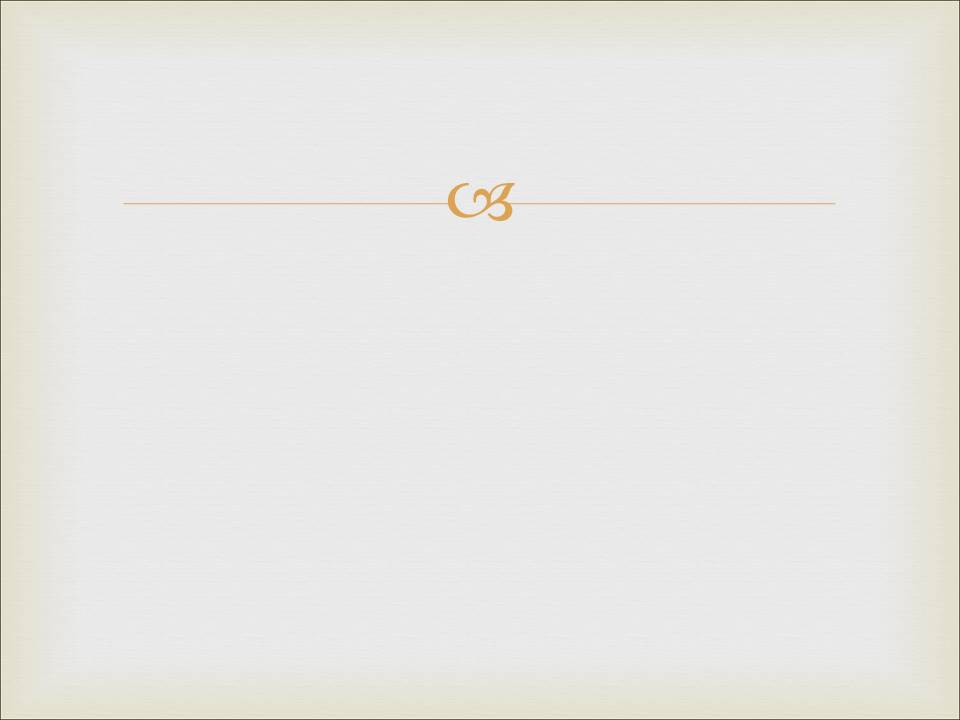 Апологетика в свидетельстве Апостола Павла (Деяния 26:1-29)


21 За это схватили меня Иудеи в храме и покушались растерзать.
22 Но, получив помощь от Бога, я до сего дня стою, свидетельствуя малому и великому, ничего не говоря, кроме того, о чем пророки и Моисей говорили, что это будет,
23 то есть что Христос имел пострадать и, восстав первый из мертвых, возвестить свет народу (Иудейскому) и язычникам.
24 Когда он так защищался, Фест громким голосом сказал: безумствуешь ты, Павел! большая ученость доводит тебя до сумасшествия.
25 Нет, достопочтенный Фест, сказал он, я не безумствую, но говорю слова истины и здравого смысла.
26 Ибо знает об этом царь, перед которым и говорю смело. Я отнюдь не верю, чтобы от него было что-нибудь из сего скрыто; ибо это не в углу происходило.
27 Веришь ли, царь Агриппа, пророкам? Знаю, что веришь.
28 Агриппа сказал Павлу: ты немного не убеждаешь меня сделаться Христианином.
29 Павел сказал: молил бы я Бога, чтобы мало ли, много ли, не только ты, но и все, слушающие меня сегодня, сделались такими, как я, кроме этих уз.
Библейские примеры использования апологетики при благовестии.
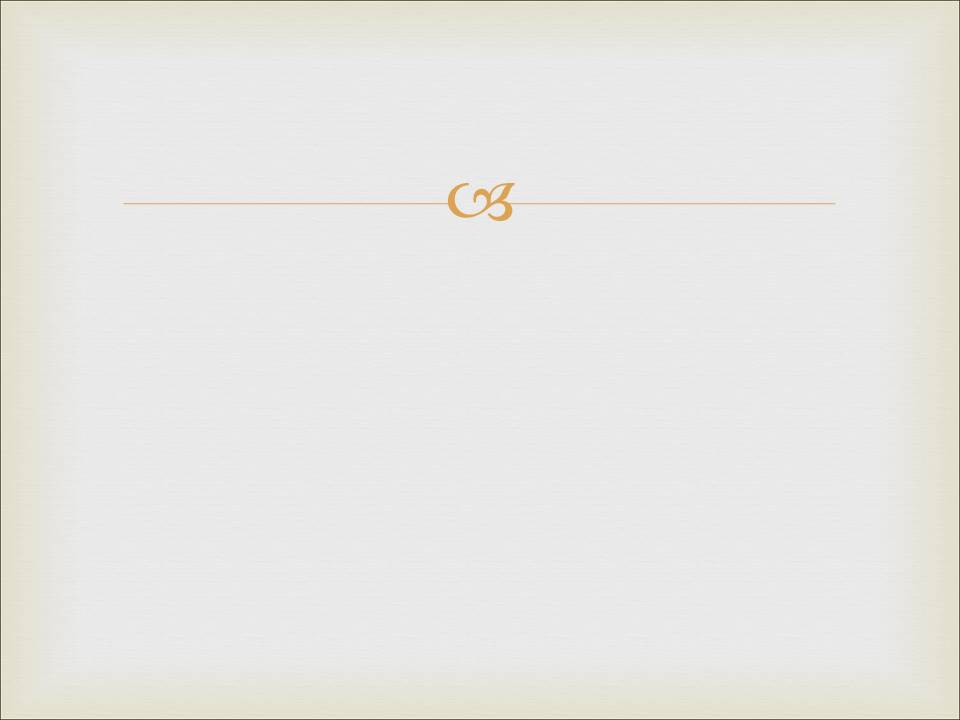 Апологетика в свидетельстве Апостола Павла (Деяния 26:1-29)

Покажите общее в ваших убеждениях. (3, 6-7). Собеседник должен сопоставить себя с вами.
Библейские примеры использования апологетики при благовестии.
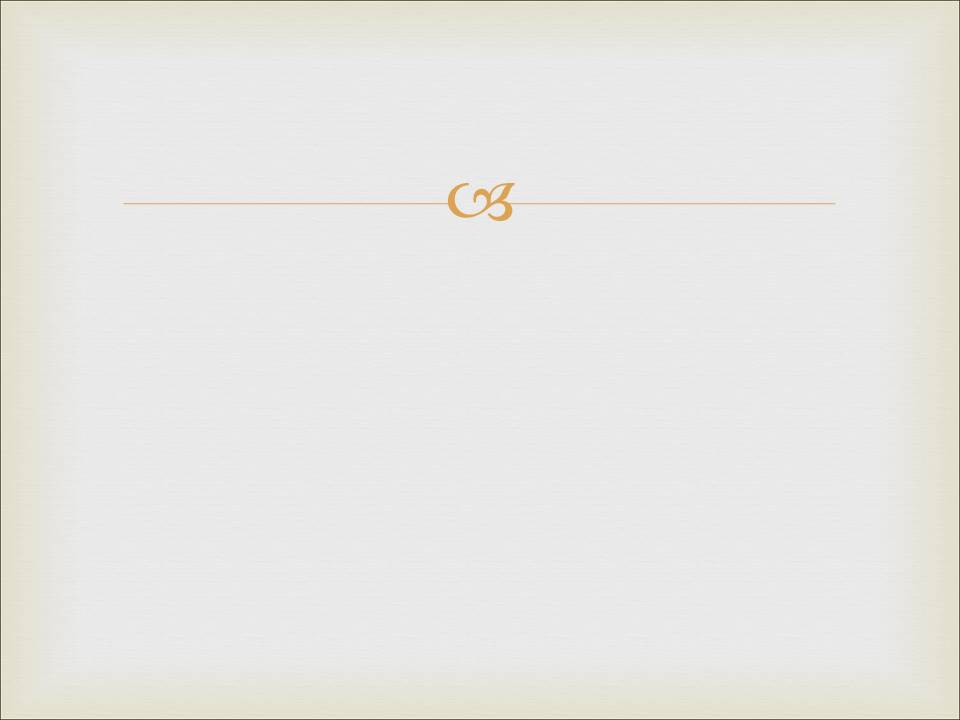 Апологетика в свидетельстве Апостола Павла (Деяния 26:1-29)

Покажите общее в ваших убеждениях. (3, 6-7). Собеседник должен сопоставить себя с вами. 
Расскажите, как принятие библейской истины изменило вас:
Кем вы были до принятия истины (4-5, 9-11). Вы были таким же в прошлом, как ваш собеседник сейчас.
Приведите в личностных деталях, как произошла ваша встреча с Божьей истиной (12-18). Ваш собеседник может оспаривать ваши убеждения, ценности, доктрины, но он не сможет оспорить рассказанный вами ваш личный опыт встречи с Богом. 
Опишите как коренным образом изменилась ваша жизнь.
Библейские примеры использования апологетики при благовестии.
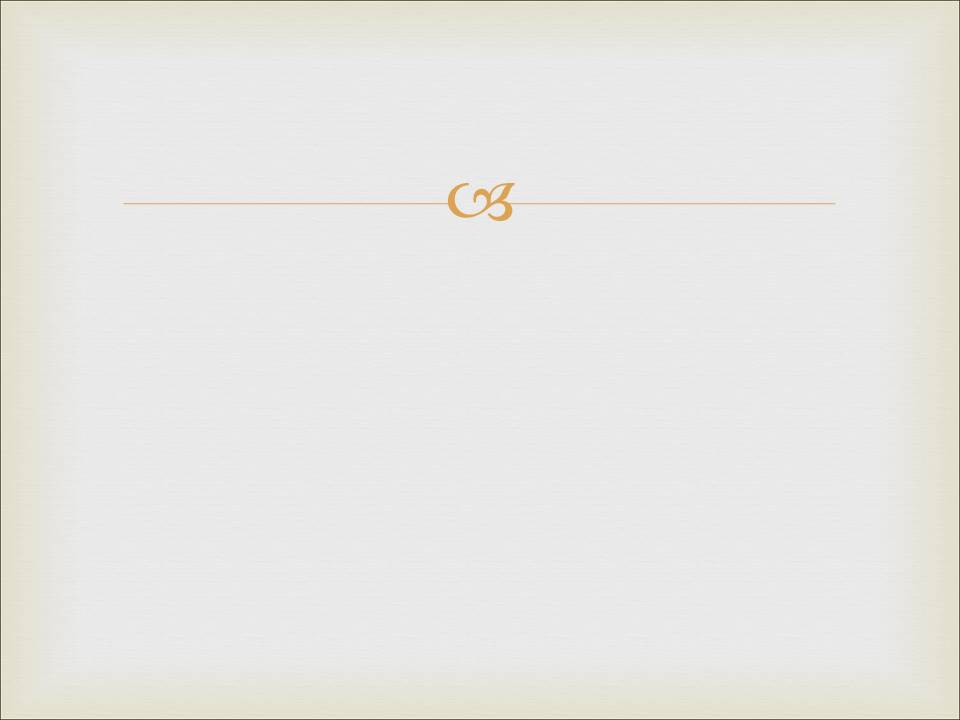 Апологетика в свидетельстве Апостола Павла (Деяния 26:1-29)

Покажите общее в ваших убеждениях. (3, 6-7). Собеседник должен сопоставить себя с вами. 
Расскажите, как принятие библейской истины изменило вас:
Кем вы были до принятия истины (4-5, 9-11). Вы были таким же в прошлом, как ваш собеседник сейчас.
Приведите в личностных деталях, как произошла ваша встреча с Божьей истиной (12-18). Ваш собеседник может оспаривать ваши убеждения, ценности, доктрины, но он не сможет оспорить рассказанный вами ваш личный опыт встречи с Богом. 
Опишите как коренным образом изменилась ваша жизнь. 
        3.             Призовите к принятию решения.